Проект во 2 младшей  группе на тему: «Волшебница вода»Авторы проекта: воспитатели  Голованова Елена Геннадьевна, Шило Наталья Александровна ГБОУ ООШ № 7, СП «Детский сад» №4, г. Сызрань ,Самарской области.
Проект «Волшебница вода»Вторая младшая  группа №1Руководители проекта:воспитатели Голованова Е.Г.,  Шило Н.А.Вид проекта: познавательно – исследовательскийФормы работы: познавательная, игровая, продуктивная, работа с родителями. Срок реализации проекта:краткосрочный - 1 неделя.Участники проекта: дети 3 лет, родители, воспитатели
Актуальность проекта
Дети по природе своей являются исследователями. Исследовательская активность, поведение — естественное состояние ребенка, он настроен на желание познать мир. Именно это и создает условия для того, чтобы психическое развитие ребенка изначально разворачивалось как процесс саморазвития. 
Между уровнем познавательного интереса ребенка и усвоением им знаний об окружающем мире существует взаимосвязь; с одной стороны, благодаря познавательному интересу, у ребенка значительно расширяется кругозор, с другой стороны, знания – важнейший « строительный материал», который является фундаментом развития познавательного интереса.
Для детей  младшего дошкольного возраста экспериментирование, наравне с игрой, является ведущим видом деятельности. Восприятие мира ребенком в этот период жизни идет через чувства и ощущения. Эти дети доверчивы и непосредственны, легко включаются в совместную с взрослыми практическую деятельность, с удовольствием манипулируют различными предметами. 
Экспериментирование открывает широкие возможности для познавательного развития детей. Лето – благоприятное время года для игр с водой. Наливая и переливая воду в различные емкости, погружая в воду игрушки, наблюдая за таянием льда, малыши получают новые впечатления, испытывают положительные эмоции, знакомятся со свойствами воды и различных материалов. Кроме этого закрепляются элементарные представления о форме, величине, цвете предметов, происходит развитие всех видов восприятия.
Вода — первый и любимый всеми детьми объект для исследования. Мы решили предоставить детям возможность в течение одной недели начать изучать воду и ее свойства и назвали проект «Волшебница вода»
Исходя из этого мы предполагаем, что данный проект позволяет в условиях  воспитательно – образовательного процесса в ДОУ учить детей элементарным способам экспериментирования и исследовательским действиям, расширит, обогатит знания детей о воде и ее взаимодействии с природными объектами и человеком.  Проект поможет дать детям первичные экологические понятия о бережном отношении к воде.
Цель проекта
Формировать  представления  о свойствах воды. Расширить и обогатить представление детей о значении воды в жизни растений, животных и  человека. Формировать знания о бережном обращении с водой. Развивать  познавательные и творческие способности детей в процессе экспериментальной  деятельности. Обогащать чувственный опыт детей, развивать умение фиксировать его в речи.
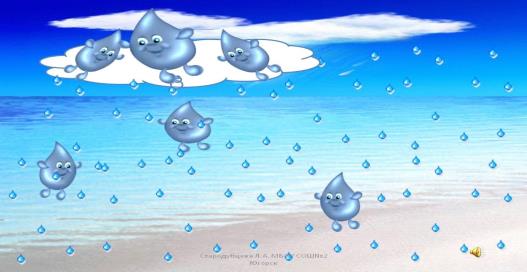 Задачи проекта
ОО «Познавательное развитие» 
Расширять и систематизировать знания детей о значении воды в жизни человека, растений, животных.
Познакомить детей с основными свойствами воды путем организации опытно-экспериментальной деятельности. Учить детей обобщенным способам исследования воды, формировать простейшие знания об  ее агрегатных состояниях.
Стимулировать использование исследовательских действий. Включать детей в совместные с взрослыми практические познавательные действия экспериментального характера, в процессе которых учить выделять  ранее скрытые свойства  воды. Привить первоначальные навыки исследовательской деятельности, познавательной активности, самостоятельности.
.
обогатить запас знаний родителей о роли экспериментирования на развитее мыслительных процессов, творческих способностей, на формирование трудовых навыков дошкольников.
ОО «Речевое  развитие»
Обогащать чувственный опыт детей,  развивать умение фиксировать его в речи.
Формировать словарь детей. Активизировать в речи слова, обозначающие свойства и действия воды: жидкая, твердая, холодная, теплая, горячая, прозрачная, цветная, течет, льется, переливается,  капает, замерзает.
Развивать диалогическую форму речи. Обучать умению слушать и понимать заданный вопрос.
Помогать использовать в речи распространенные предложения.
Формировать умение  слушать и заучивать потешки и стихи о воде и явлениях природы.
ОО «Социально - коммуникативное развитие»
Развивать интерес  к совместным познавательно – исследовательским и игровым действиям. 
Формировать самостоятельность и инициативу в играх с водой и исследовательских опытах.
Способствовать накоплению опыта доброжелательных отношений в совместных действиях и играх со сверстниками.
Формировать элементарные понятия бережного отношения к водным ресурсам.
ОО «Художественно – эстетическое развитие»
Учить детей изображать  состояние природы – дождь, используя гуашевые краски. Формировать умение ритмичного нанесения мазков разной длинны.
Поддерживать интерес к изобразительной деятельности. Развивать эстетические чувства.
ОО «Физическое развитие»
Формировать у детей полезные привычки и воспитывать культурно – гигиенические навыки. 
Развивать двигательную активность, ловкость в подвижных играх.
Учить реагировать на сигналы в игре и выполнять правила игры.
План реализации проекта
Подготовительный этап:
выбор темы, постановка проблемы ,определение цели и задач исследовательской работы, изучение методической литературы, обследования уровня развития познавательного интереса у детей, разработка плана мероприятий проекта.
Основной этап: наблюдения на прогулках, беседы, игры, эксперименты; рисование дождя.чтение художественной литературы, заучивание потешек,  работа с родителями.
Заключительный этап:повторное обследование детей;-оформление фотовыставки « Мы – экспериментаторы»;-создание картотеки « Опыты и эксперименты с водой»;-создание практического материала для родителей: памятки, рекомендации, буклеты, консультации.
Предполагаемый результат
Формировать и расширять знания и представления детей о воде, ее свойствах;
развить познавательные умения через опытно - экспериментальную деятельность;
Формировать умение анализировать и делать простейшие  выводы, предполагать будущий результат исследования и проверять его опытным путем
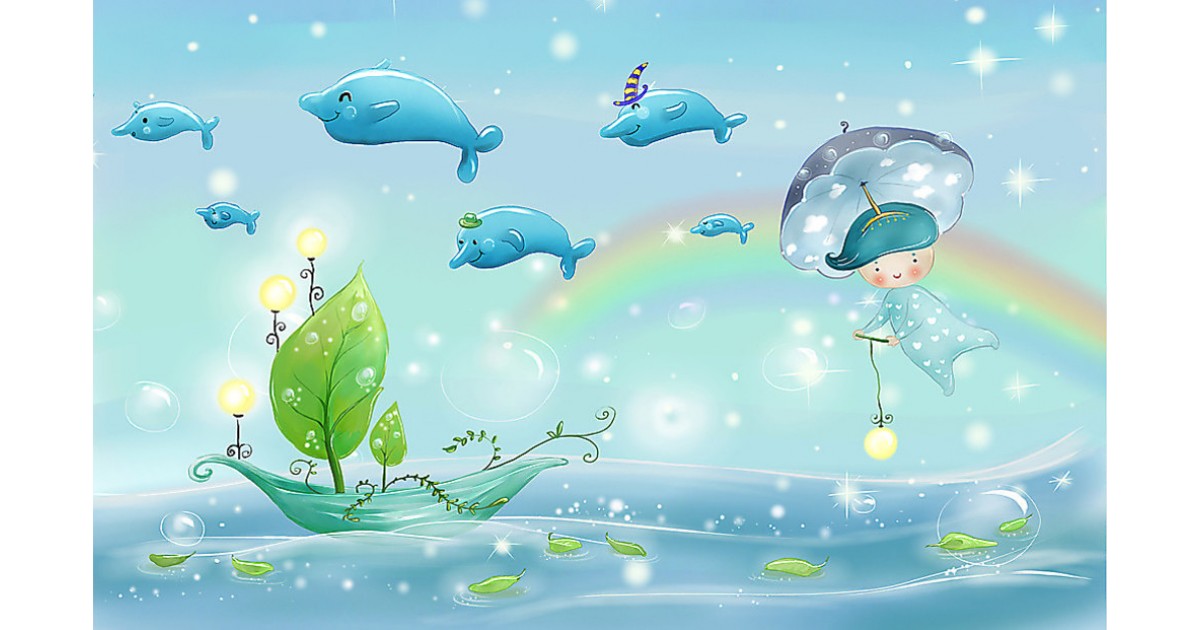 План реализации проекта(основной этап)
Фотографии  проекта«Свойства воды»
Опыт «Свойства воды и агрегатное состояние – лед».
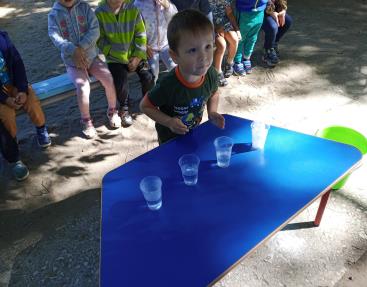 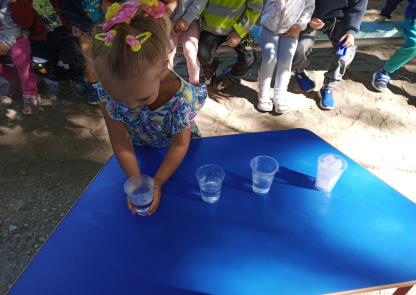 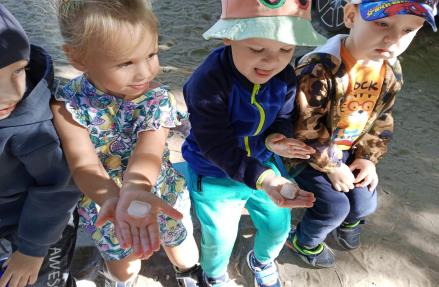 Экспериментирование с водой
Вода может  течь в разных направлениях» – опыт с модулем.
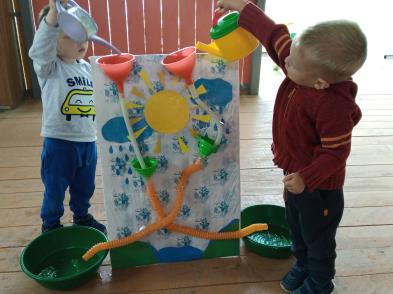 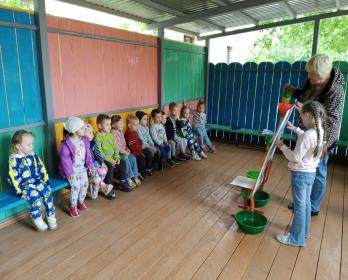 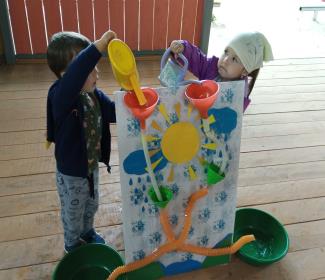 Опыты с водой:
«Взаимодействие воды с другими веществами. Вода может менять вкус.»
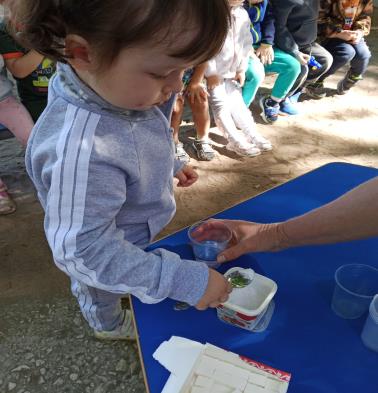 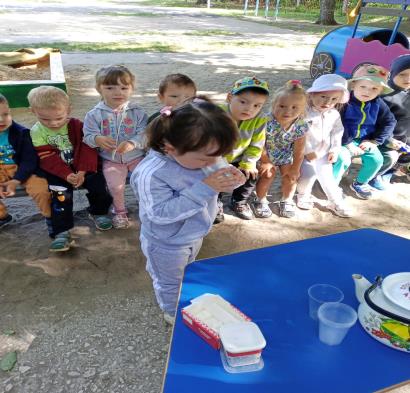 Опыты с водой:
«Взаимодействие воды с другими веществами. Вода может менять вкус.»
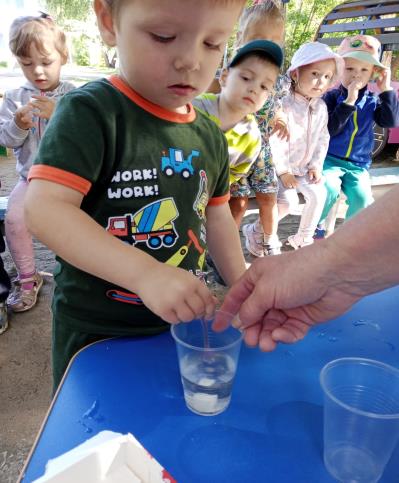 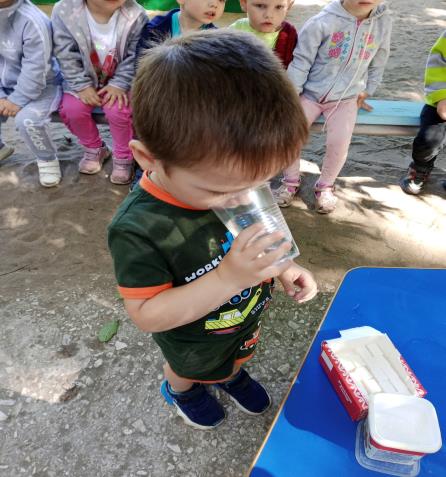 Д/и «Мыльные пузыри»
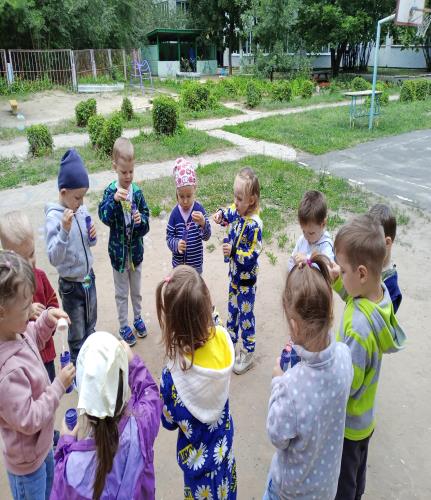 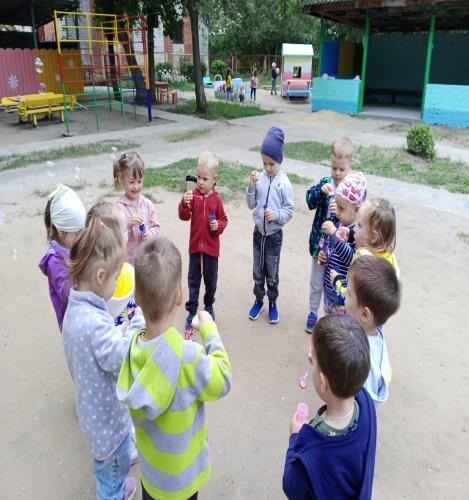 Опыты с водой
«Исследуем воду на прозрачность»
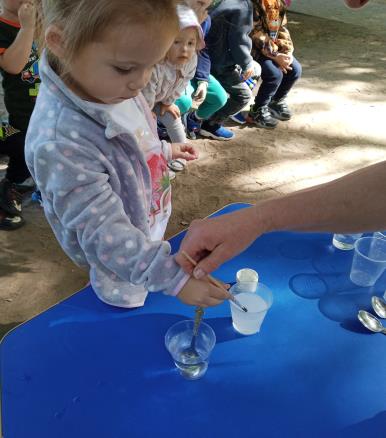 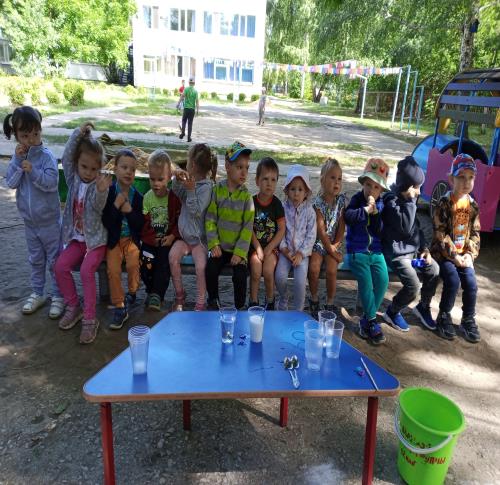 Опыты с водой
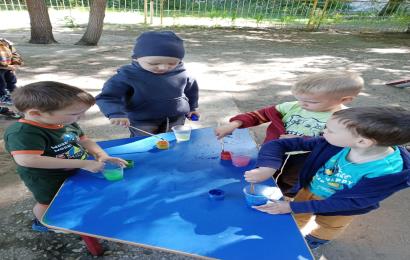 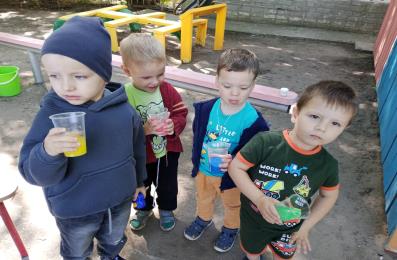 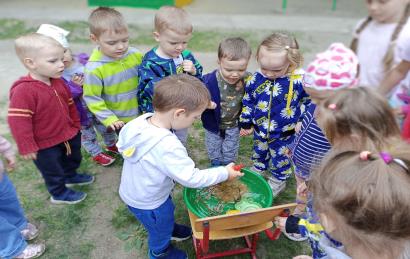 Опыты с водой
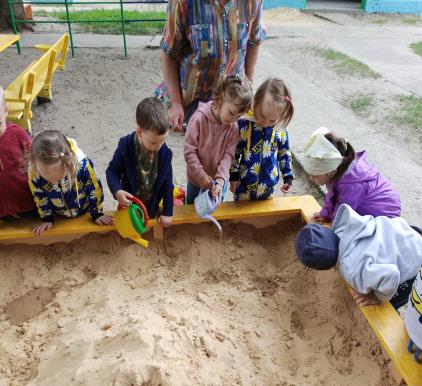 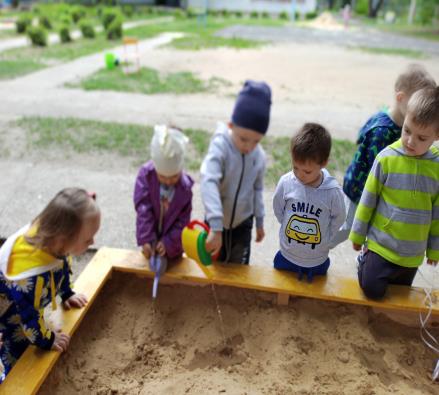 Подвижная игра «Дождик»
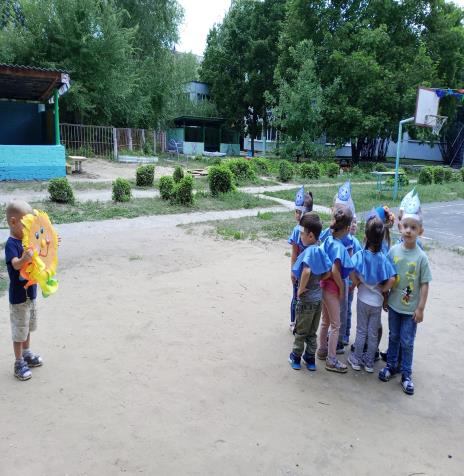 Опыты с водой
«Исследуем плавучесть  предметов»
Беседа и опытная деятельность «Вода – помощница»
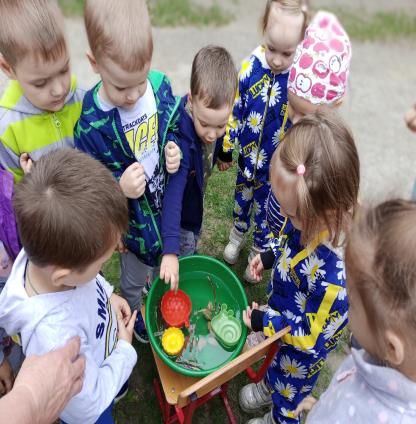 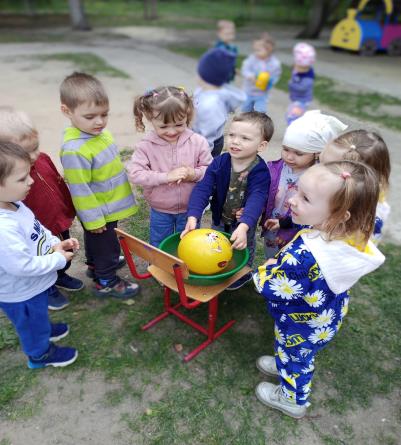 Театрализованная игра «Зонтик и тучка»
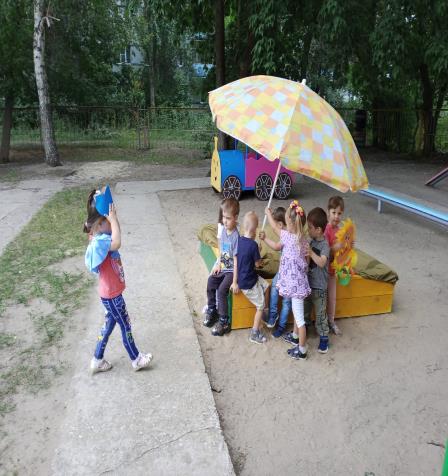 Рисование «Как дождик напоил деревья».
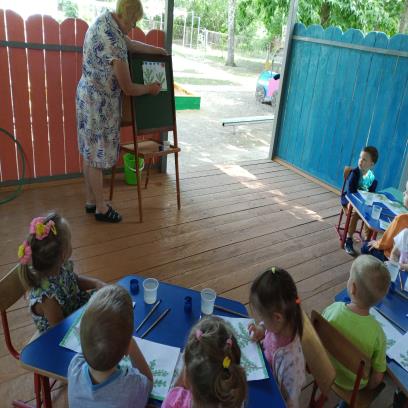 Рисование «Как дождик напоил деревья».
СПАСИБО ЗА ВНИМАНИЕ!!!!!
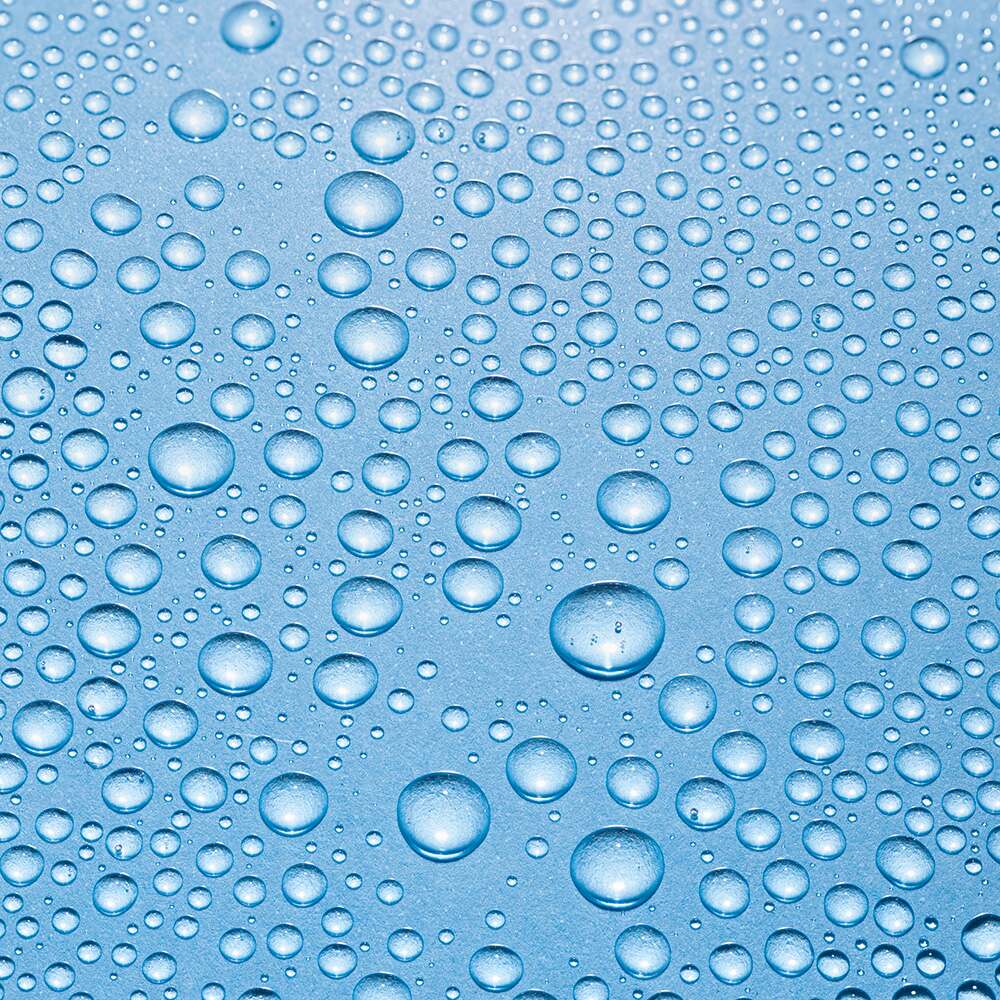